ΕΝΙΑΙΟΣ ΕΥΡΩΠΑΪΚΟΣ ΑΡΙΘΜΟΣ ΚΛΗΣΗΣ 112
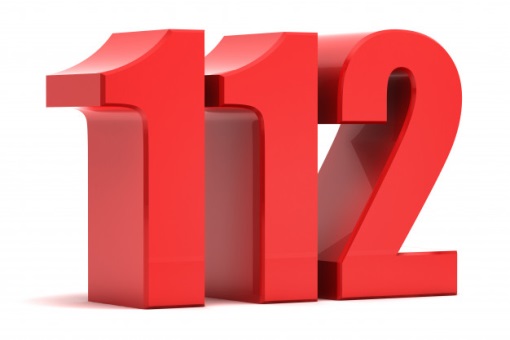 Φιλιώ Σάββα: 

Σύμβουλος και Συντονίστρια Αναλυτικού Προγράμματος Αγωγής Υγείας


 2020
ΦΙΛΜΑΚΙΑ…
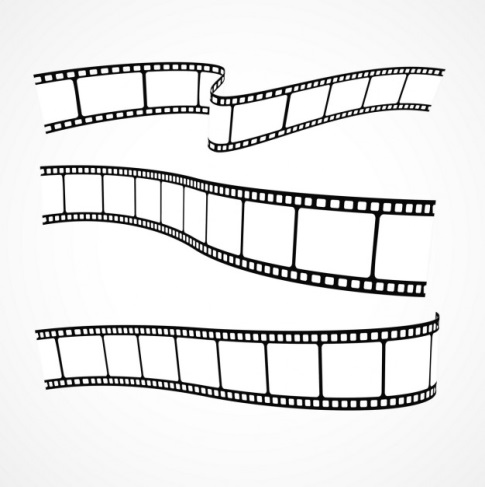 https://www.youtube.com/watch?v=-McRaH40Mt8


https://www.youtube.com/watch?v=osUwqyEesqQ
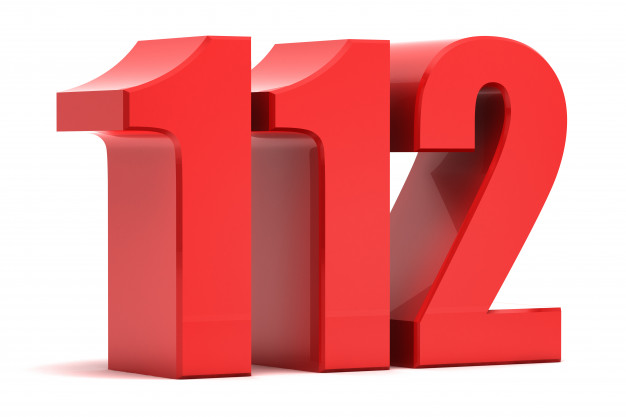 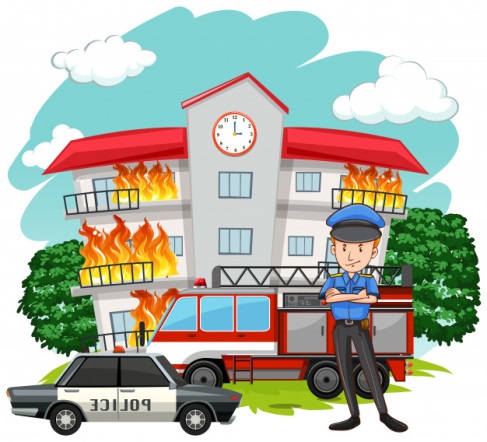 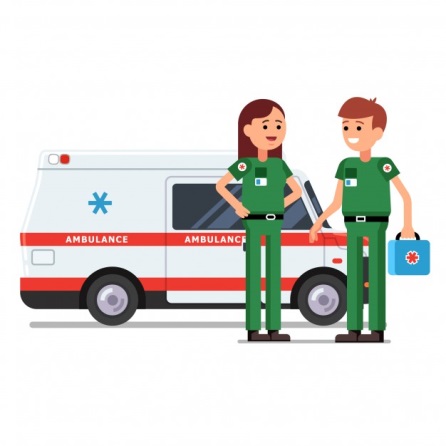 Το 112 είναι ο ευρωπαϊκός αριθμός έκτακτης ανάγκης που μπορείτε να καλείτε δωρεάν από σταθερά και κινητά τηλέφωνα σε όλες τις χώρες της ΕΕ. 

Καλώντας τον αριθμό αυτό, συνδέεστε απευθείας με τις υπηρεσίες αντιμετώπισης έκτακτων αναγκών: αστυνομία, ασθενοφόρα, πυροσβεστική.

Η ευρωπαϊκή Ημέρα του «112» γιορτάζεται κάθε χρόνο, στις 11 Φεβρουαρίου.
ΣΕ ΟΛΕΣ ΤΙΣ ΕΥΡΩΠΑΙΚΕΣ ΧΩΡΕΣ
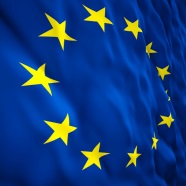 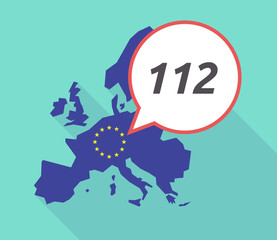 Γερμανία
Γαλλία
Βέλγιο
Πορτογαλία
Ελλάδα
Ισπανία
Κύπρος
Ιταλία
ΠΟΤΕ ΚΑΛΟΥΜΕ ΤΟ 112
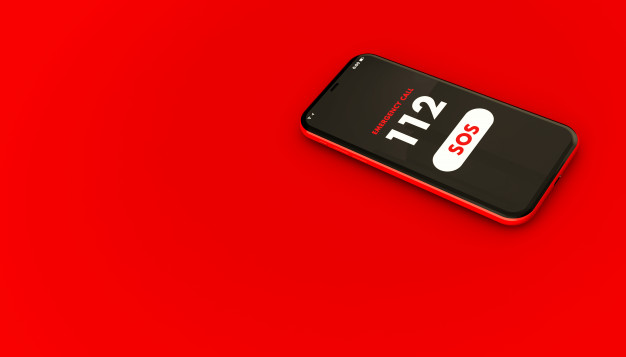 ΠΑΡΑΔΕΙΓΜΑΤΑ
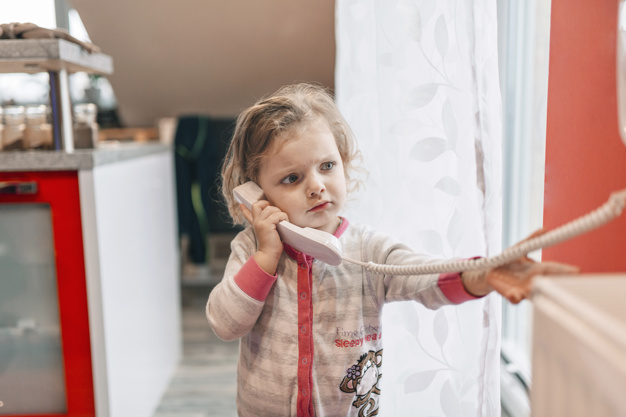 ΠΑΡΑΔΕΙΓΜΑΤΑ
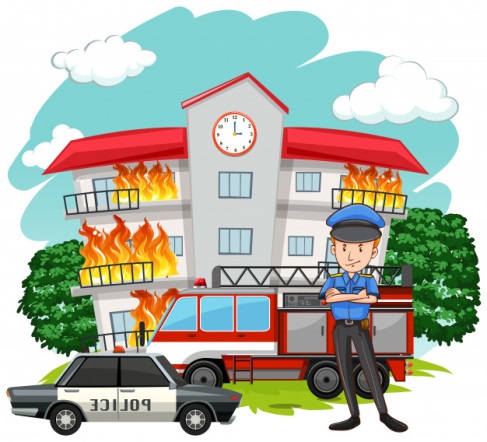 ΠΡΩΤΕΣ ΒΟΗΘΕΙΕΣ 
ΑΣΘΕΝΟΦΟΡΟ
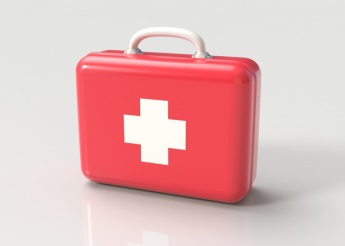 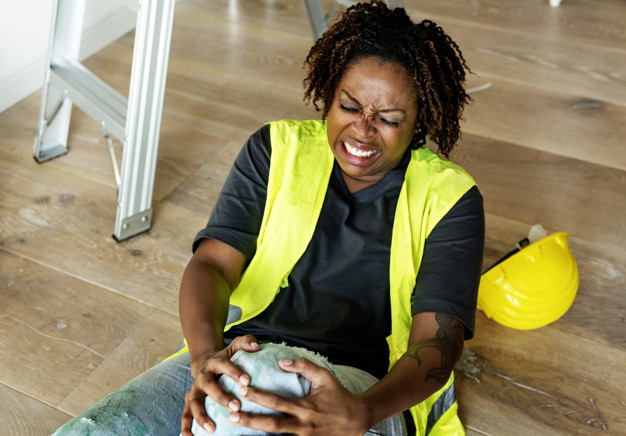 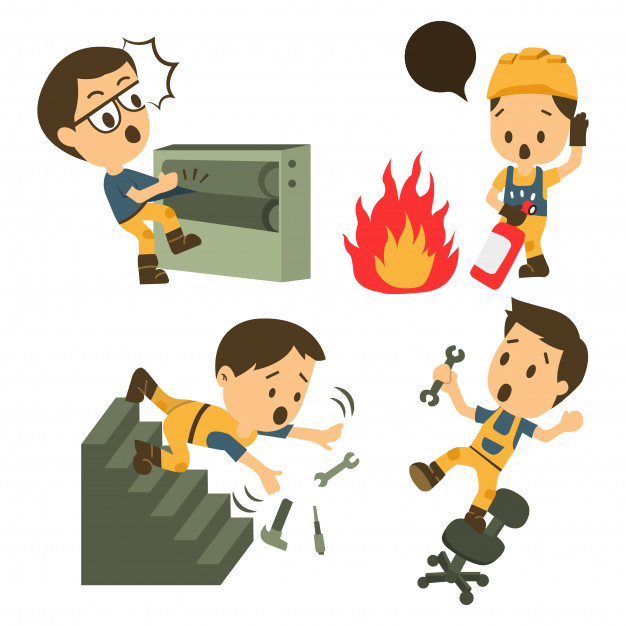 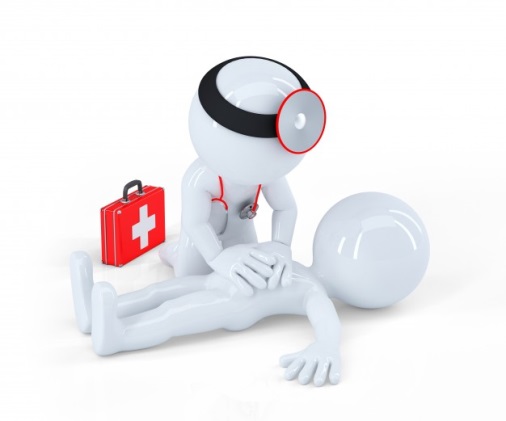 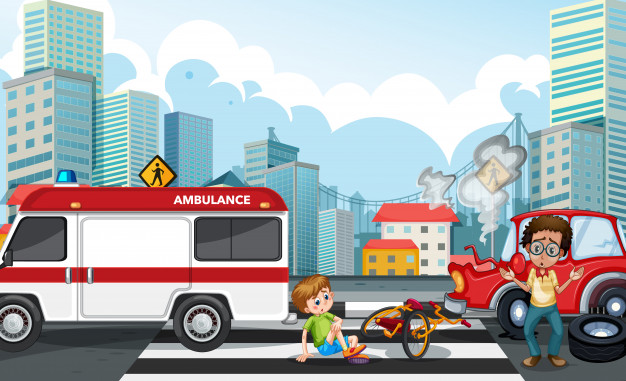 ΠΥΡΚΑΓΙΑ
ΠΥΡΟΣΒΕΣΤΙΚΗ
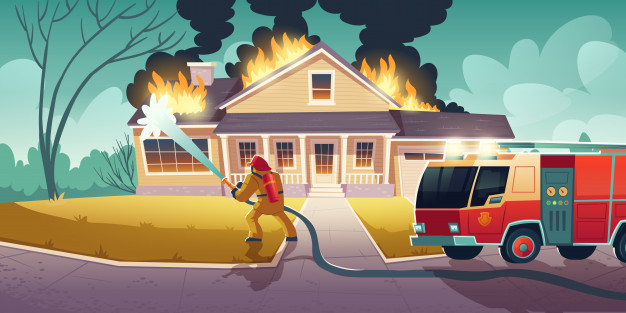 ΛΗΣΤΕΙΑ
ΑΣΤΥΝΟΜΙΑ
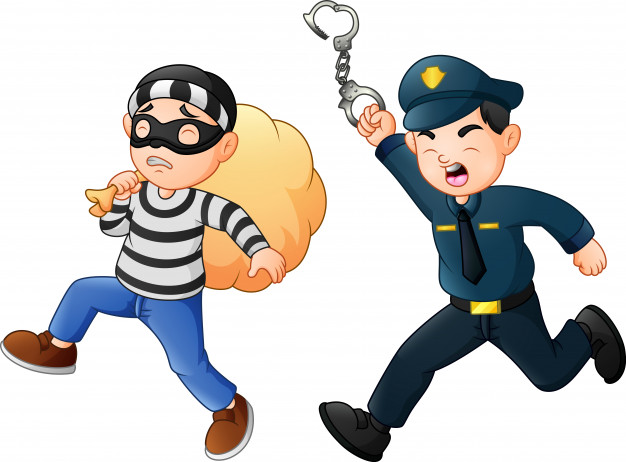 ΠΛΗΡΟΦΟΡΙΕΣ ΠΟΥ ΔΙΝΟΥΜΕ ΣΤΟ 112
ΟΝΟΜΑ
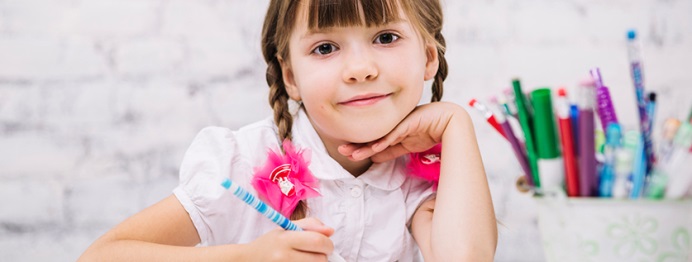 ΔΙΕΥΘΥΝΣΗ
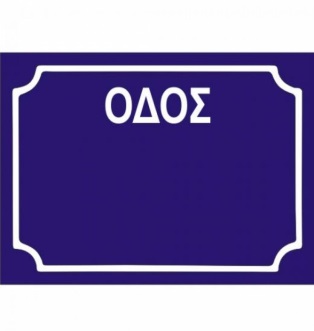 ΤΗΛΕΦΩΝΟ
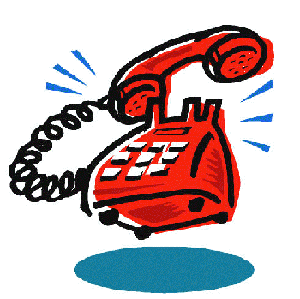 ΠΗΓΕΣ
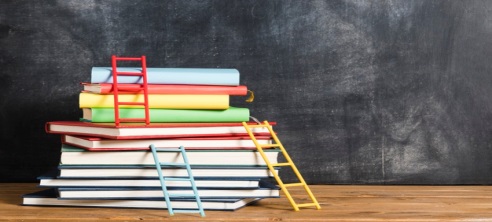 Υπουργείο Παιδείας, Πολιτισμού, Αθλητισμού και Νεολαίας. (2019). Δείκτες Επιτυχίας και Δείκτες Επάρκειας Αναλυτικού Προγράμματος Αγωγής Υγείας. Διαθέσιμο στην ιστοσελίδα της Αγωγής Υγείας Δημοτικής Εκπαίδευσης: http://agogyd.schools.ac.cy/index.php/el/agogi-ygeias/analytiko-programma

Υπουργείο Παιδείας και Πολιτισμού. (2018). Ευχαριστώ που με σκέφτεσαι. Οδηγός Εκπαιδευτικού με ενδεικτικές δραστηριότητες για υλοποίηση θεματολογίας σχετικής με χρήση και κατάχρηση ουσιών εξάρτησης, για παιδιά ηλικίας 6-13 χρονών. Παιδαγωγικό Ινστιτούτο Κύπρου. Υπηρεσία Ανάπτυξης Προγραμμάτων. Λευκωσία. Διαθέσιμο στην ιστοσελίδα της Αγωγής Υγείας Δημοτικής Εκπαίδευσης: http://agogyd.schools.ac.cy/index.php/el/yliko/didaktiko-yliko

https://www.freepik.com/

https://www.youtube.com/watch?v=-McRaH40Mt8

https://www.youtube.com/watch?v=osUwqyEesqQ

http://zachariasandfriends.com/%CF%84%CE%BF-%CE%B7%CE%BE%CE%B5%CF%81%CE%B5%CF%83-%CE%BF%CF%84%CE%B9-%CF%85%CF%80%CE%B1%CF%81%CF%87%CE%B5%CE%B9-%CE%B5%CF%85%CF%81%CF%89%CF%80%CE%B1%CE%B9%CE%BA%CE%BF%CF%83-%CE%B1%CF%81%CE%B9/